Формирование базовых умений
и компетенций как условие
формирования подготовки
конкурентоспособной личности
Манеева И.А. учитель математики
МБОУ СОШ №5, г.Вязьма
2015г.
Особенную важность имеют те методы науки, которые позволяют решать задачу, общую для всей практической деятельности человека, как располагать своими средствами для достижения по возможности большей выгоды.                  
(П.Л. Чебышев)
Требования к результатам обучения и освоению содержания курса

Изучение математики в основной школе дает возможность обучающимся достичь следующих результатов развития:
в личностном направлении: 
1) умение ясно, точно, грамотно излагать свои мысли в устной и письменной речи, понимать смысл поставленной задачи, выстраивать аргументацию, приводить примеры и контрпримеры;
 2) критичность мышления, умение распознавать логически некорректные высказывания, отличать гипотезу от факта; 
3) представление о математической науке как сфере человеческой деятельности, об этапах ее развития, о ее значимости для развития цивилизации; 
4) креативность мышления, инициатива, находчивость, активность при решении математических задач; 
5) умение контролировать процесс и результат учебной математической деятельности; 
6) способность к эмоциональному восприятию математических объектов, задач
в метапредметном направлении: 
1) первоначальные представления об идеях и о методах математики как об универсальном языке науки и техники, о средстве моделирования явлений и процессов; 
2) умение видеть математическую задачу в контексте проблемной ситуации в других дисциплинах, в окружающей жизни; 
3) умение находить в различных источниках информацию, необходимую для решения математических проблем, и представлять ее в понятной форме; принимать решение в условиях неполной и избыточной, точной и вероятностной информации;
4) умение понимать и использовать математические средства наглядности (графики, диаграммы, таблицы, схемы и др.) для иллюстрации, интерпретации, аргументации; 
5) умение выдвигать гипотезы при решении учебных задач и понимать необходимость их проверки; 
6) умение применять индуктивные и дедуктивные способы рассуждений, видеть различные стратегии решения задач; 
7) понимание сущности алгоритмических предписаний и умение действовать в соответствии с предложенным алгоритмом; 
8) умение самостоятельно ставить цели, выбирать и создавать алгоритмы для решения учебных математических проблем; 
9) умение планировать и осуществлять деятельность, направленную на решение задач исследовательского характера;
в предметном направлении:
1) овладение базовым понятийным аппаратом по основным разделам содержания; представление об основных изучаемых понятиях (число, геометрическая фигура, уравнение, функция, вероятность) как важнейших математических моделях, позволяющих описывать и изучать реальные процессы и явления; 
2) умение работать с математическим текстом (анализировать, извлекать необходимую информацию), точно и грамотно выражать свои мысли в устной и письменной речи с применением математической терминологии и символики, использовать различные языки математики, проводить классификации, логические обоснования, доказательства математических утверждений; 
3) развитие представлений о числе и числовых системах от натуральных до действительных чисел; овладение навыками  устных, письменных, инструментальных вычислений; 
4) овладение символьным языком алгебры, приемами выполнения тождественных преобразований рациональных выражений, решения уравнений, систем уравнений, неравенств и систем неравенств; умение использовать идею координат на плоскости для интерпретации уравнений, неравенств, систем; умение применять алгебраические преобразования, аппарат уравнений и неравенств для решения задач из различных разделов курса;
5) овладение системой функциональных понятий, функциональным языком и символикой; умение использовать функционально-графические представления для описания и анализа реальных зависимостей; 
6) овладение основными способами представления и анализа статистических данных; наличие представлений о статистических закономерностях в реальном мире и о различных способах их изучения, о вероятностных моделях;
7) овладение геометрическим языком, умение использовать его для описания предметов окружающего мира; развитие пространственных представлений и изобразительных умений, приобретение навыков геометрических построений; 
8) усвоение систематических знаний о плоских фигурах и их свойствах, а также на наглядном уровне — о простейших пространственных телах, умение применять систематические знания о них для решения геометрических и практических задач; 
9) умение измерять длины отрезков, величины углов, использовать формулы для нахождения периметров, площадей и объемов геометрических фигур; 
10) умение применять изученные понятия, результаты, методы для решения задач практического
Эффективные и востребованные сегодня подходы (модели)
 
проектный подход
исследовательский подход
коммуникативно-диалоговый подход
игровой подход
Метод проектов ориентирован на достижение целей самих учащихся, и поэтому он
   уникален.
     Формирует невероятно большое количество умений и навыков, и поэтому он
   эффективен.
     Он формирует опыт деятельности, и поэтому он                      
   незаменим
Математика в проффесии моих родителей
Математика учит человека мыслить, поэтому неважно, какую профессию он выбирает, ведь она необходима в каждой.
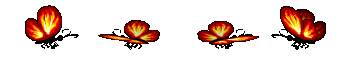 Роль математики в нашей жизни    

 Низкая успеваемость по математике в школе сказывается на качестве жизни человека. В первую очередь, таких ее сторонах, как финансовое положение, здоровье и будущее благополучие. Поскольку наверстать упущенное во взрослой жизни очень трудно, низкая успеваемость в школе по этому важному предмету отдается потом эхом на всем протяжении жизненного пути.
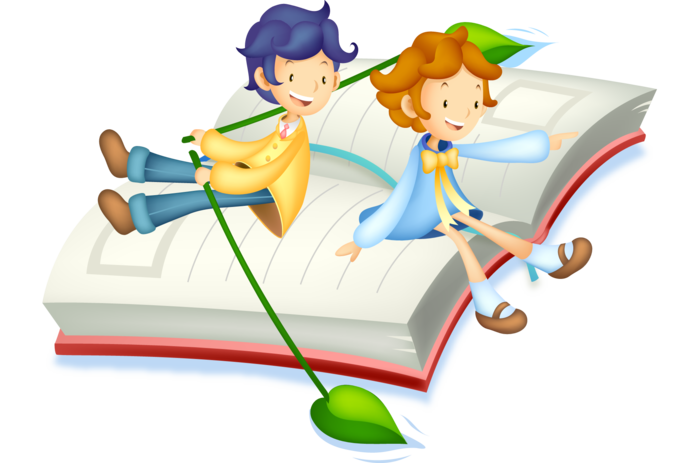 Что дает компетентностный подход учителю и ученику?
Компетентностный подход позволяет:
согласовать цели обучения, поставленные педагогами, с собственными целями обучающихся;
подготовить учеников к сознательному и ответственному обучению;
подготовить учащихся к успеху в жизни, развивающейся по непредсказуемым законам
повысить степень мотивации учения (осознание пользы для сегодняшней и последующей жизни);
Результаты образования.
 Может:
применять
выполнять
отстаивать
доказывать
демонстрировать и т.д.